нестандартное оборудование для занятий по плаванию в ДОУ
Подготовила: инструктор ФИЗО (плавание) МАДОУ ЦРР ДС №44 Ахметова Л.В.
Нижневартовск, 2013
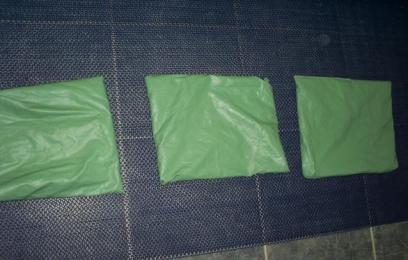 Массажные коврики
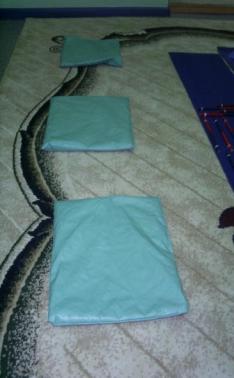 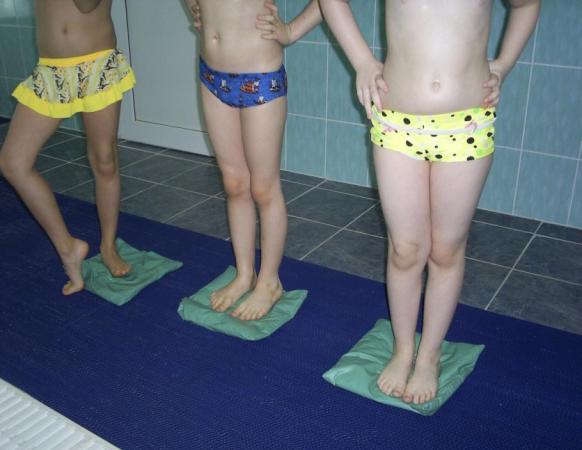 Профилактика плоскостопия
«Дорожки здоровья»
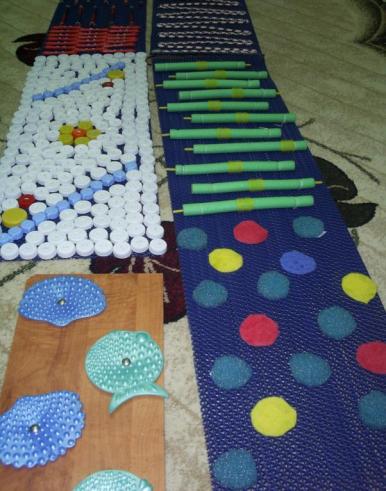 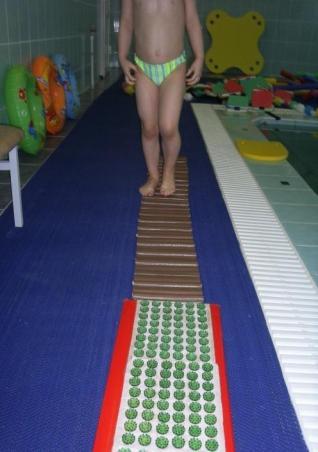 Профилактика плоскостопия
Массажёр
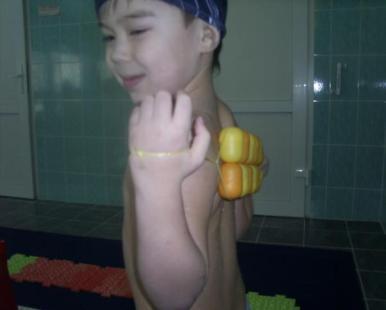 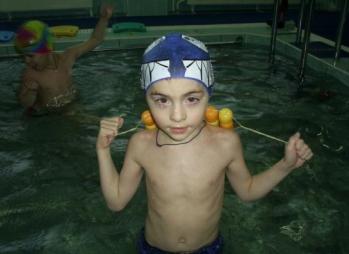 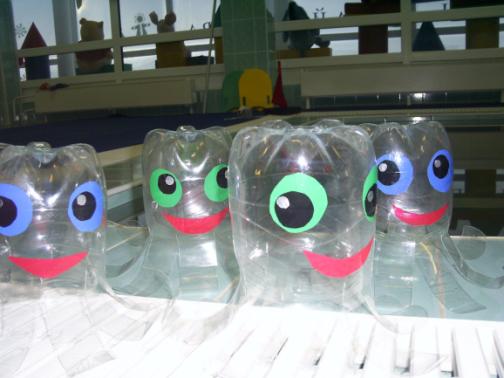 «Осьминожки»
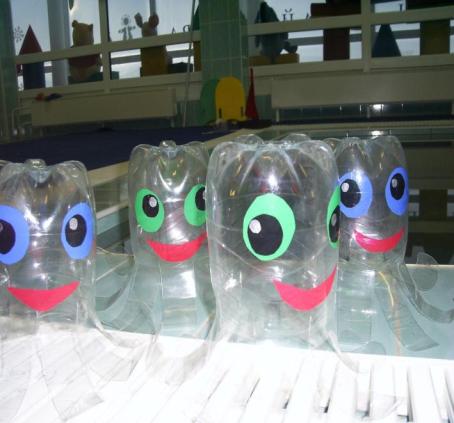 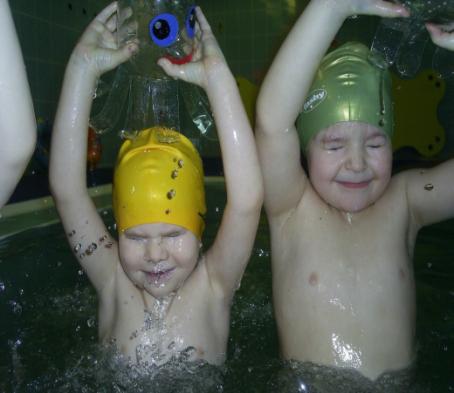 Поливание
Открывание глаз в воде
Плавающие игрушки
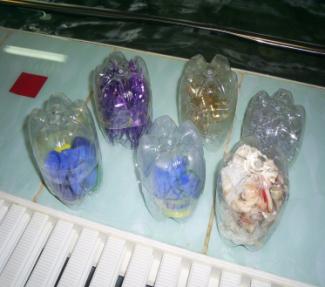 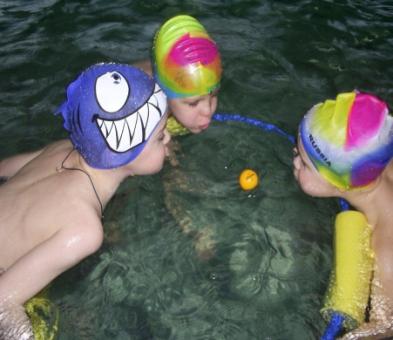 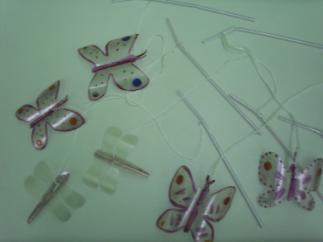 Инвентарь для развития дыхания
«Бабочки»
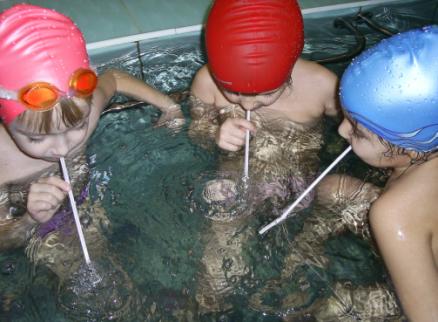 «Катамараны»
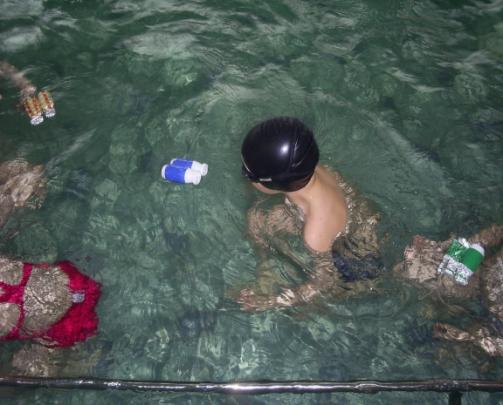 Развитие дыхания
«Калабашки»
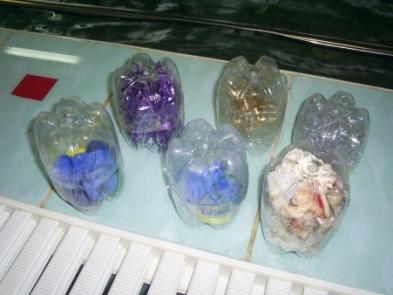 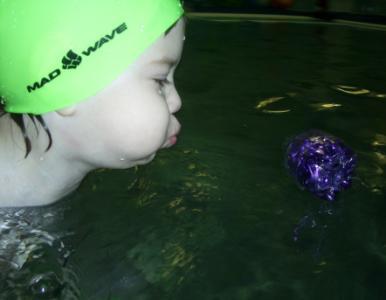 Развитие дыхания
Инвентарь для подвижных игр и сюжетных занятий
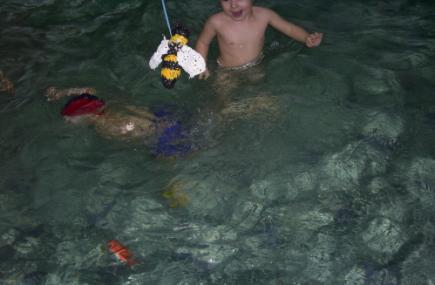 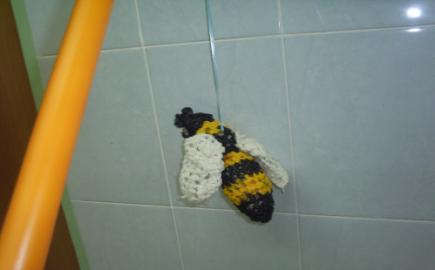 «Оса»
«Светофор»
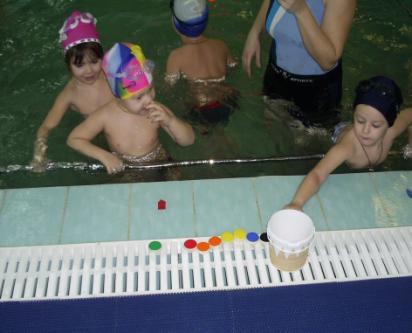 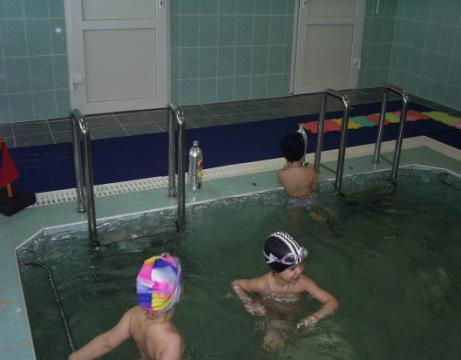 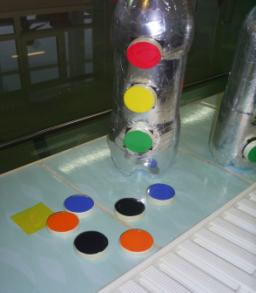 Гантели
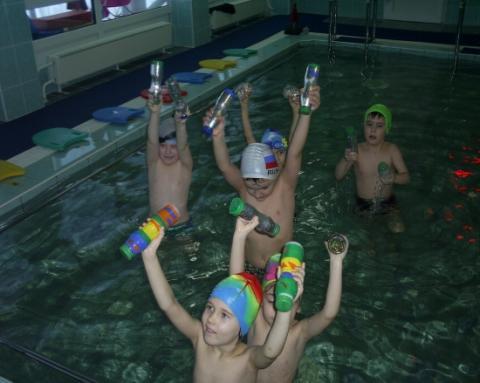 Развитие силы рук и спины
Тонущие игрушки
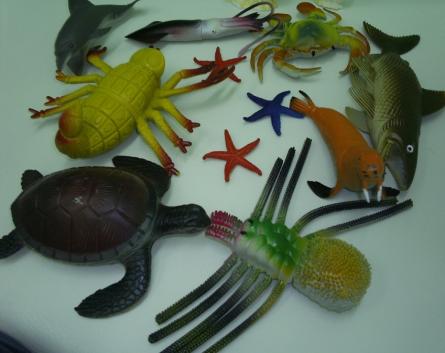 Развитие дыхания
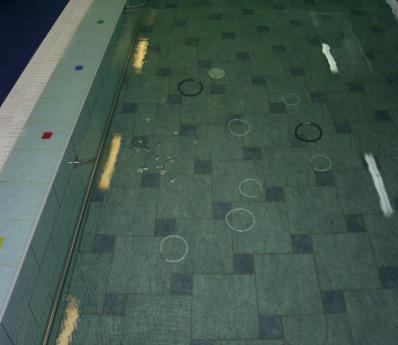 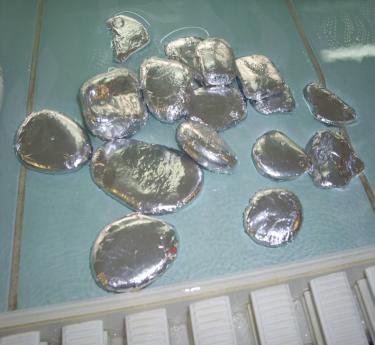 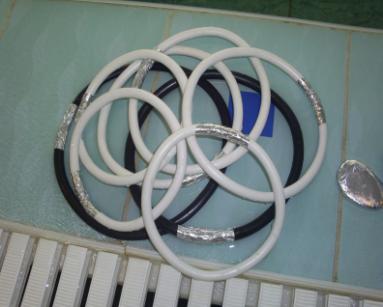 «Морские камушки»
«Колечки»